РЕДОСЛИЈЕД РАЧУНСКИХ ОПЕРАЦИЈА
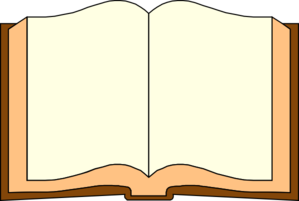 MATEMATIKA
   
   -
Весна црта и рачуна:
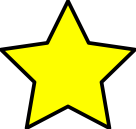 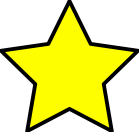 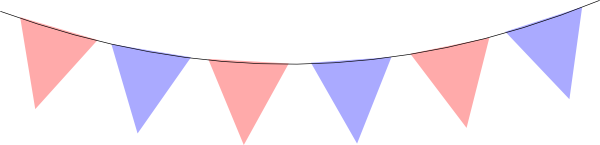 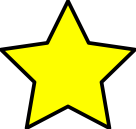 Весна је нацртала 3 звијезде и 2 пута више застава. Колико је укупно нацртано звијезда и застава?

Један сабирак је 3, а други 32.

3+32=3+6=9
Правило:
Ако у изразу, без заграда, има операција сабирања и множења, најприје се множи, а затим сабира.
3+32=3+6=9
Исто правило важи и за множење и одузимање.
Ако у изразу, без зграда, има операција одузимања и множења, онда се најприје множи, а затим одузима.

Нпр. Израз 40-47=, рачунамо овако

40-47=40-28=12
2. задатак
а) 65+43=

б) 78+36=

в) 29+65=
65+12=77
56+36=92
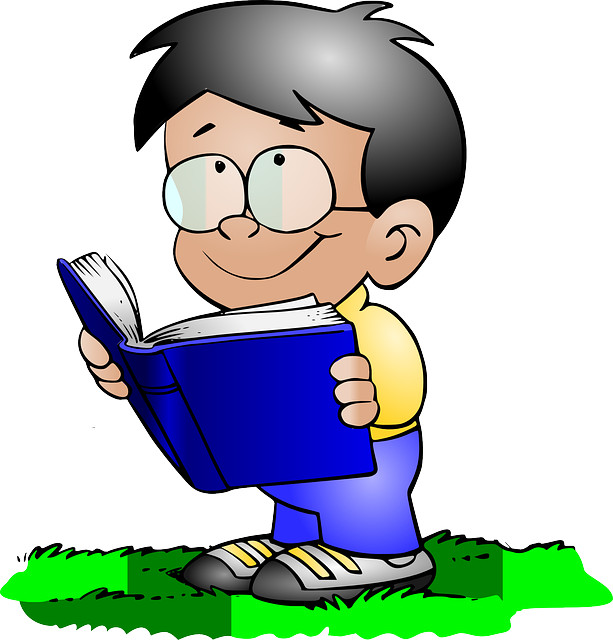 29+30=59
3. задатак
б) 253-56=

в) 59-65=

г) 78-36=
75-56=19
59-30=29
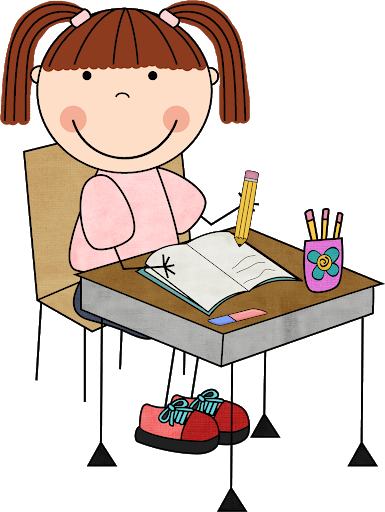 56-36=20
Задатак за самосталан рад:Урадити преостале задатке у уџбенику на стр. 111.
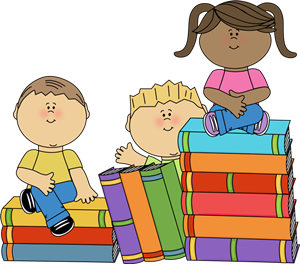